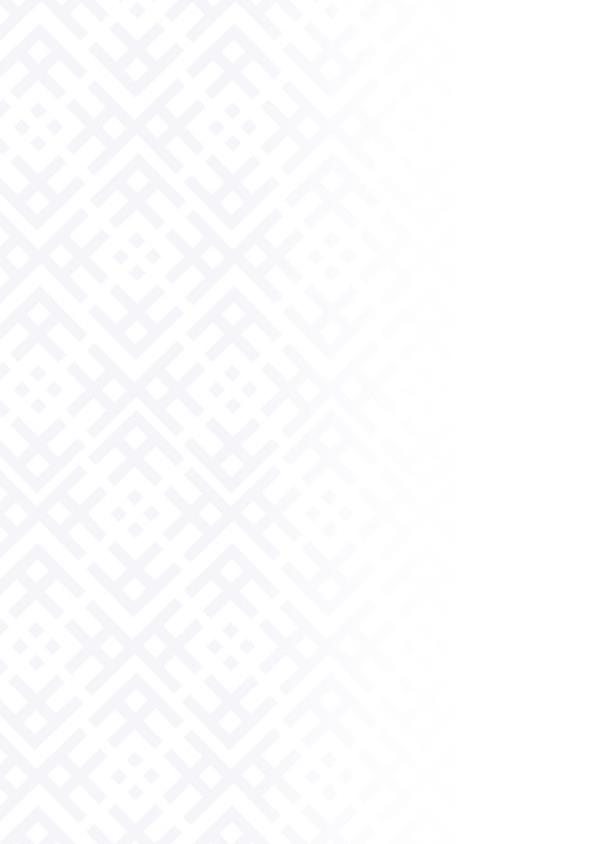 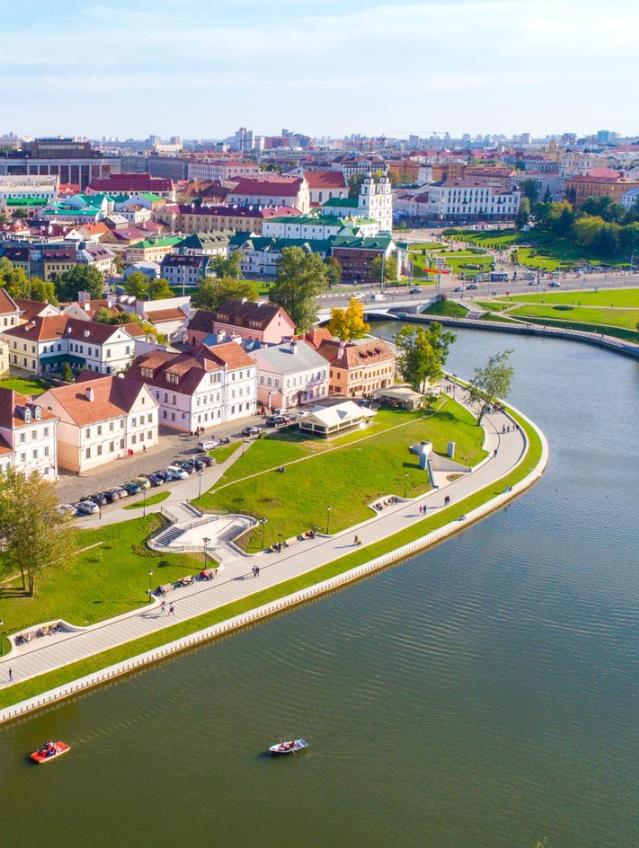 БЕЛАРУСЬ – СТРАНА МИРА И СОГЛАСИЯ
Единый день информирования населения
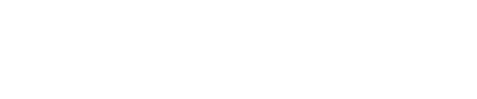 декабрь 2024 г.
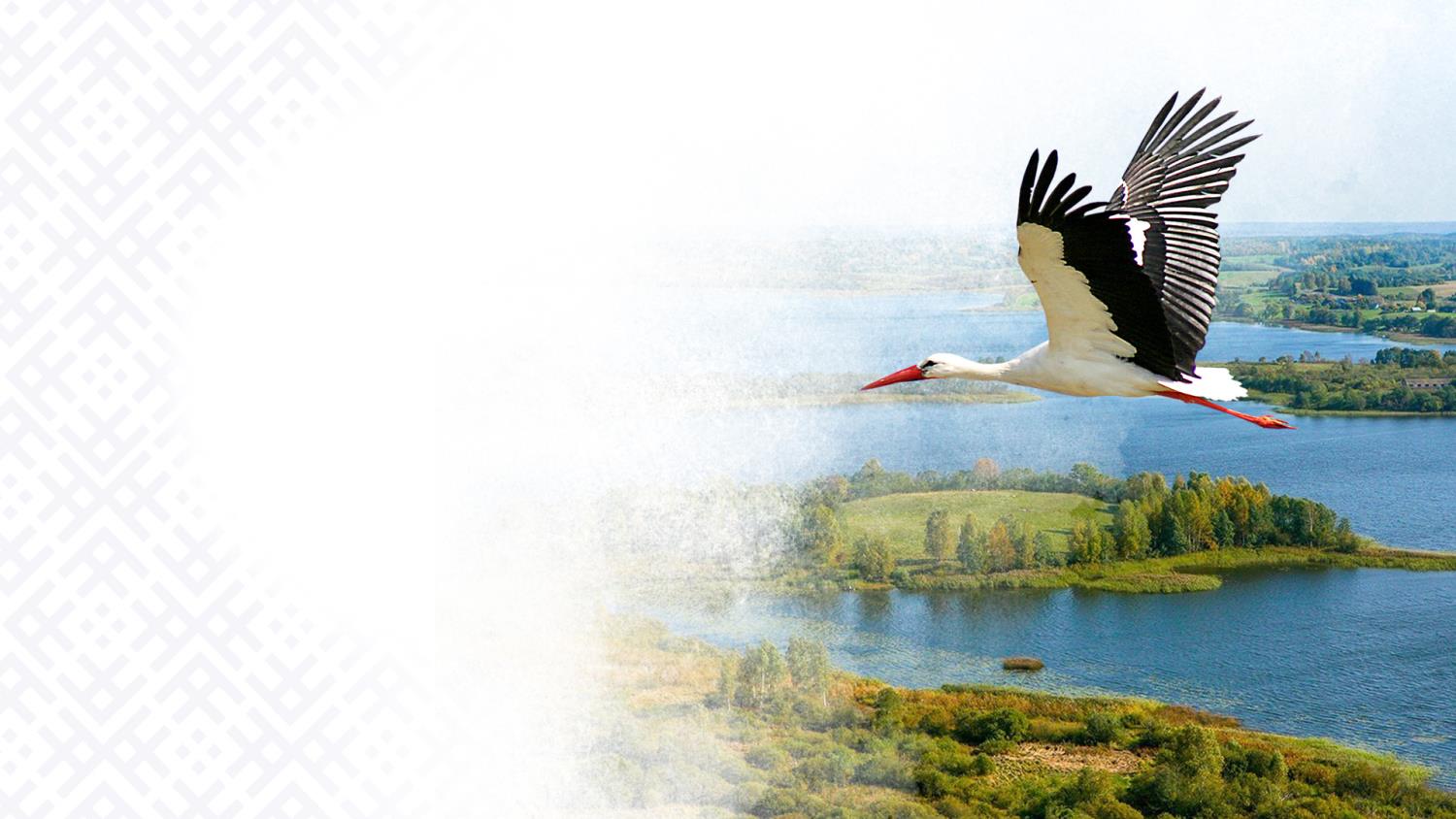 ОСНОВНЫЕ АСПЕКТЫ
ЭТНОКОНФЕССИОНАЛЬНАЯ ПОЛИТИКА БЕЛАРУСИ – ЗАЛОГ ГРАЖДАНСКОГО МИРА И СОГЛАСИЯ В ОБЩЕСТВЕ

ОБЩЕСТВЕННОЕ СОГЛАСИЕ КАК ОСНОВА СТАБИЛЬНОГО РАЗВИТИЯ БЕЛОРУССКОГО ОБЩЕСТВА

ГОСТЕПРИИМНАЯ БЕЛАРУСЬ

МИРОЛЮБИВАЯ ВНЕШНЯЯ ПОЛИТИКА БЕЛАРУСИ
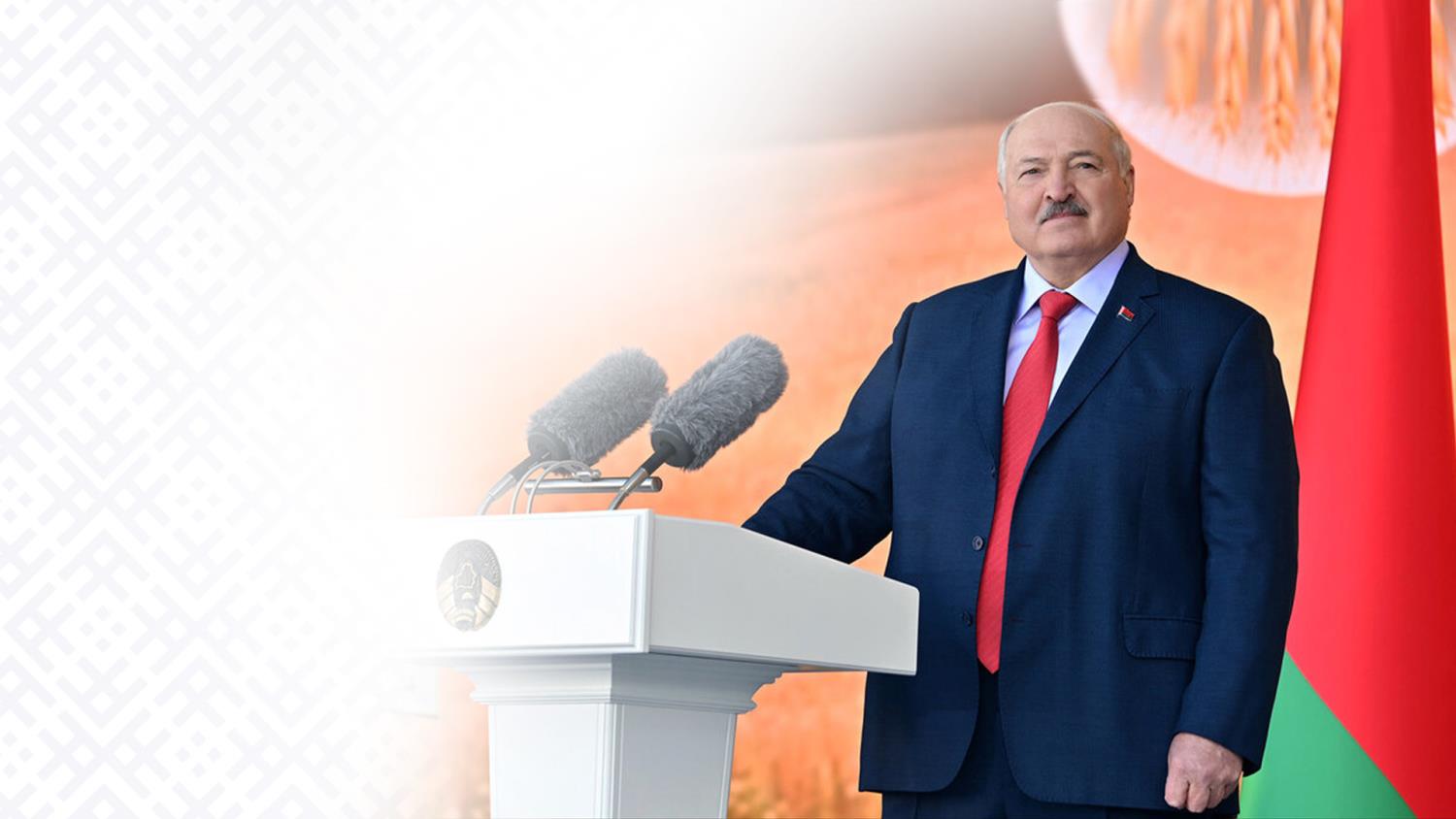 “
Мы все разные. Порой абсолютно разные. Но мы – единый белорусский народ. По праву земли, на которой вместе живем сейчас и на которой будут жить наши дети. И для этого мы сделаем все.
“
Президент Республики Беларусь А.Г.Лукашенко 
Торжественная церемония чествования аграриев на фестивале-ярмарке "Дажынкі-2024" в г.Мосты 2 ноября 2024 г.
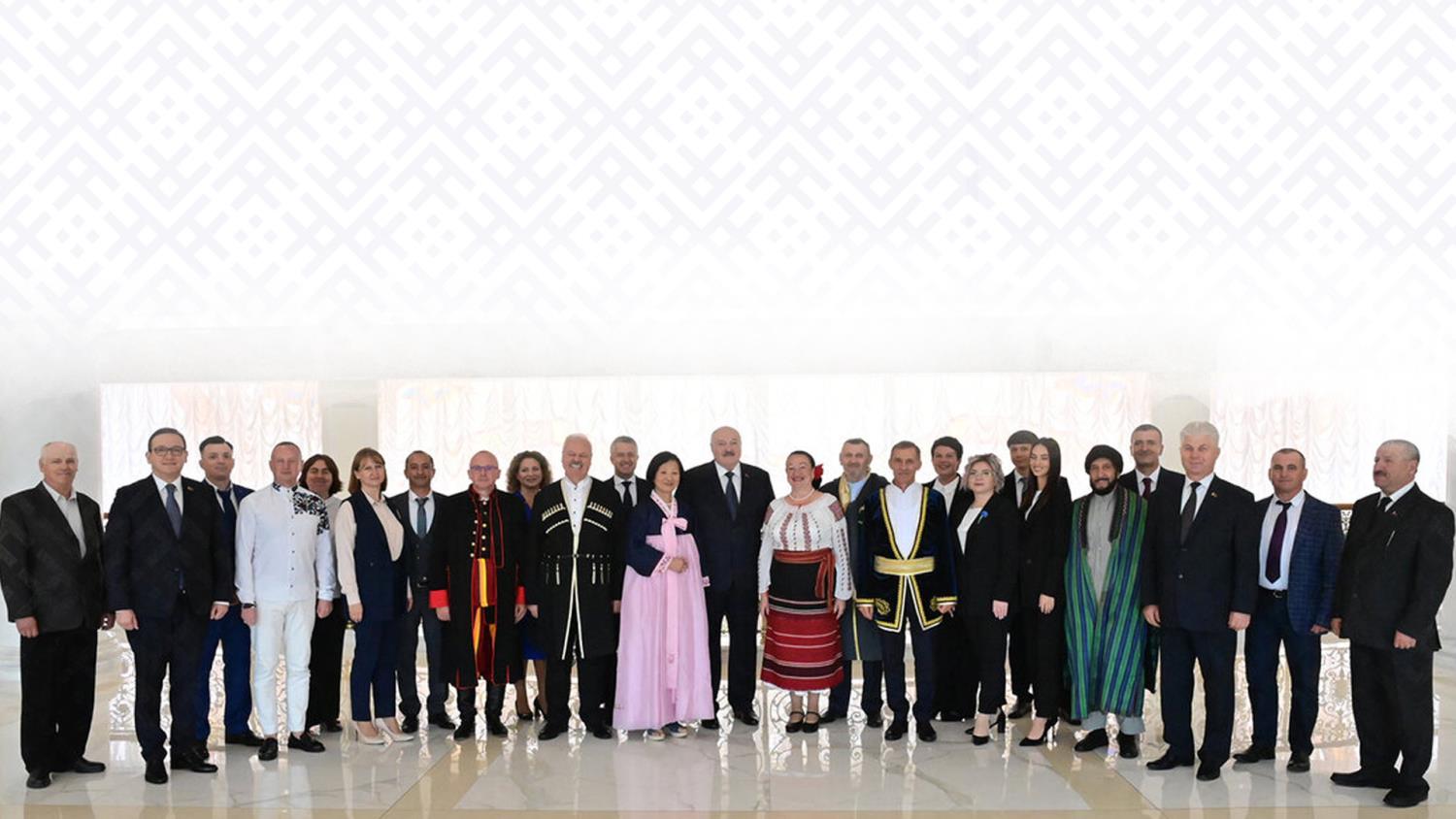 ЭТНОКОНФЕССИОНАЛЬНЫЙ МИР: БЕЛОРУССКИЙ РЕЦЕПТ
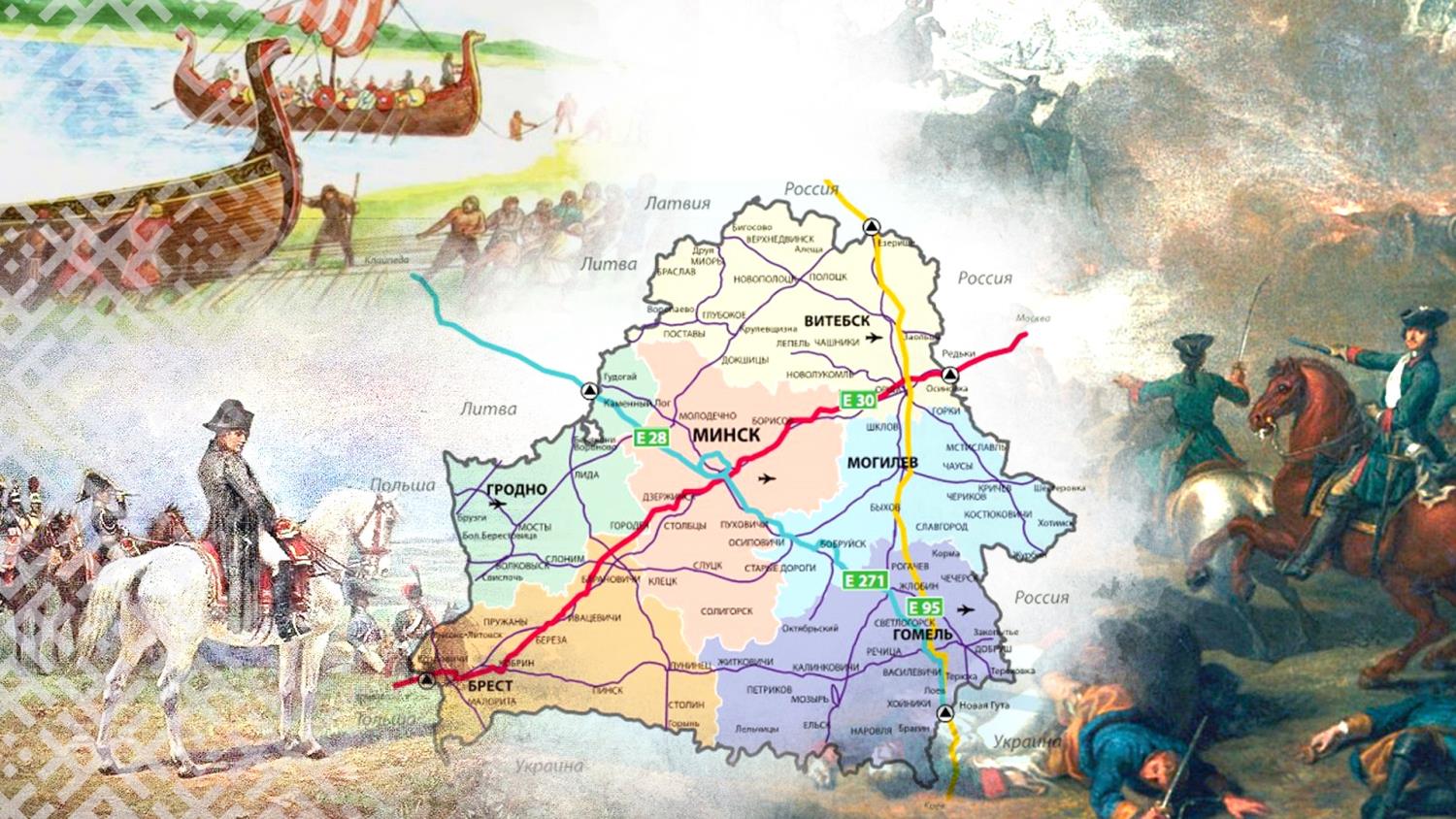 БЕЛАРУСЬ - ГЛАВНЫЙ ПЕРЕКРЕСТОК ЕВРОПЕЙСКИХ ДОРОГ
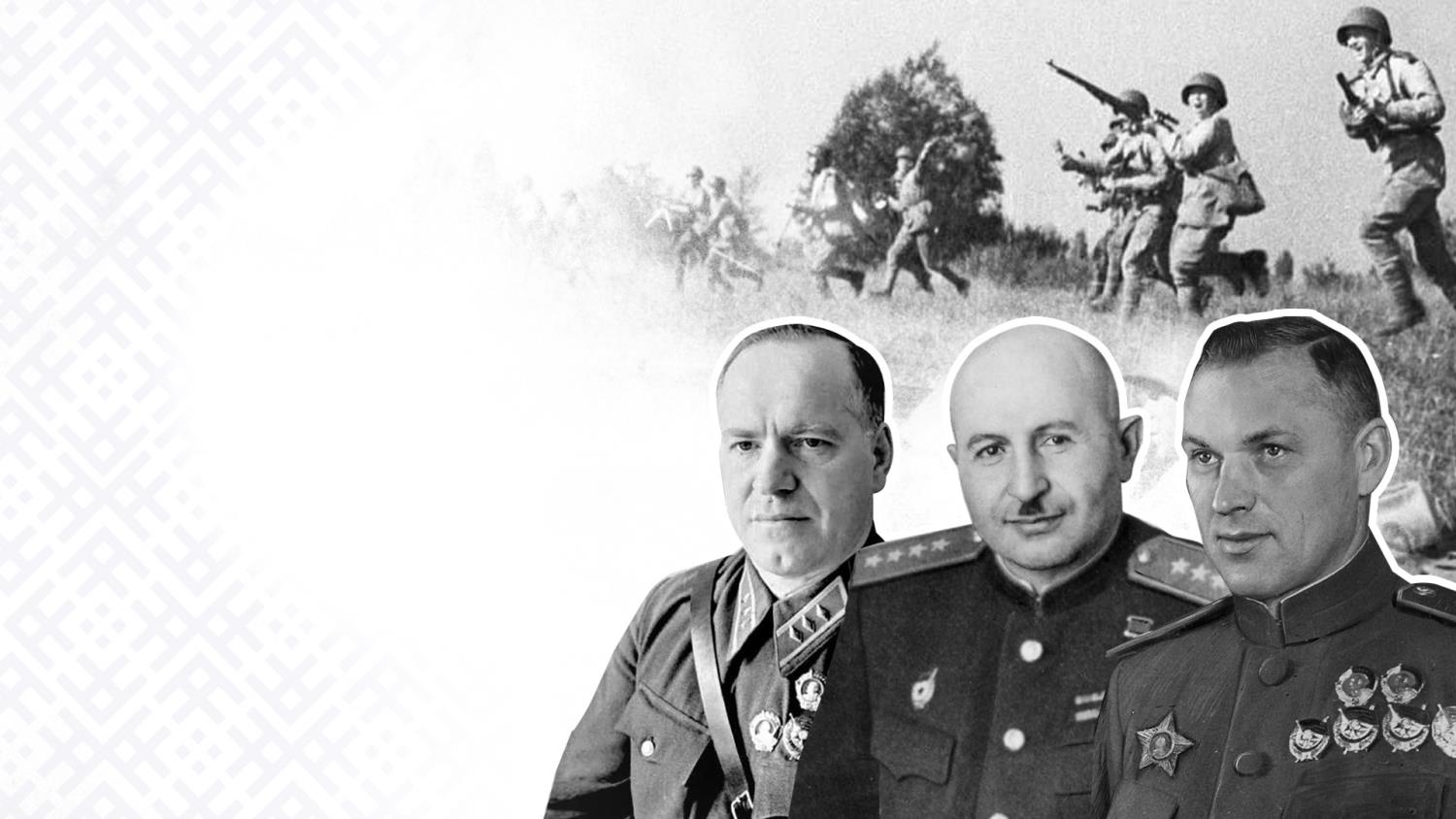 В годы Великой Отечественной войны плечом к плечу с белорусами сражались представители 70 национальностей, всеми силами приближая Великую Победу
Маршалы Победы Жуков Г.К. (русский), Баграмян И.Х. (армянин), Рокоссовский К.К. (поляк); Герои Советского Союза азербайджанец Рафиев Н.Р., армянин Авакян Г.А., казах Искалиев С., киргиз Асаналиев Дж., таджик Азизов Д., туркмен Аннаев О., узбек Якубов О., украинец Беда Л.И. и многие другие.
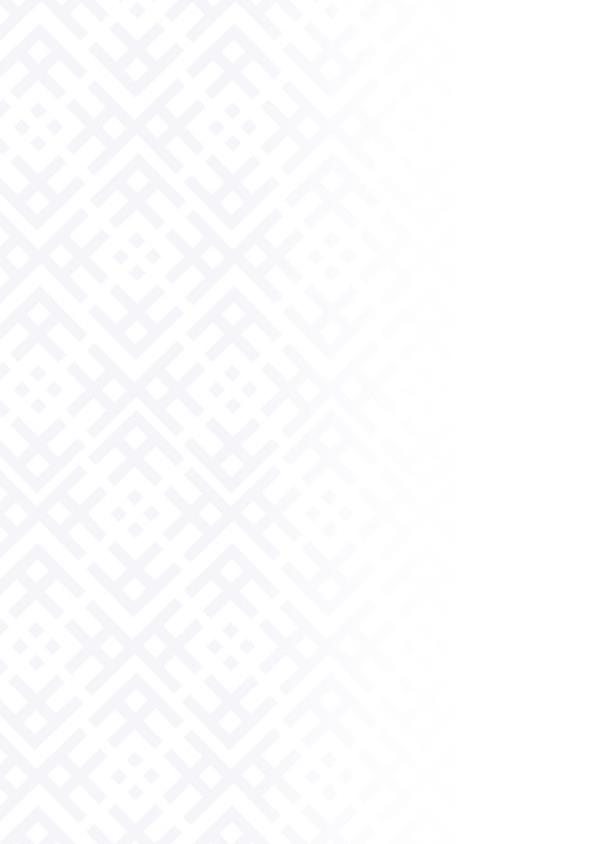 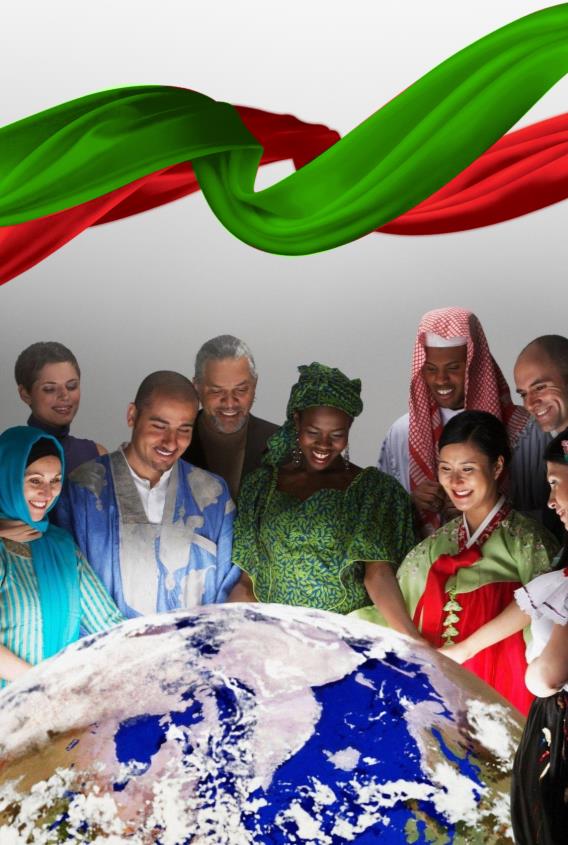 МНОГОНАЦИОНАЛЬНАЯ И МНОГОКОНФЕССИОНАЛЬНАЯ БЕЛАРУСЬ
ЭТНИЧЕСКОЕ РАЗНООБРАЗИЕ
156 национальностей проживают на белорусской земле, сохраняя традиции добрососедства.
140 национально-культурных объединений из 25 национальных общностей зарегистрированы и активно действуют.
Особое внимание уделяется сохранению мира, согласия и культурному развитию этносов.
РЕЛИГИОЗНАЯ СТАБИЛЬНОСТЬ
25 конфессий и религиозных направлений мирно сосуществуют в стране.
3 592 религиозные организации активно работают, поддерживая духовные ценности.
“
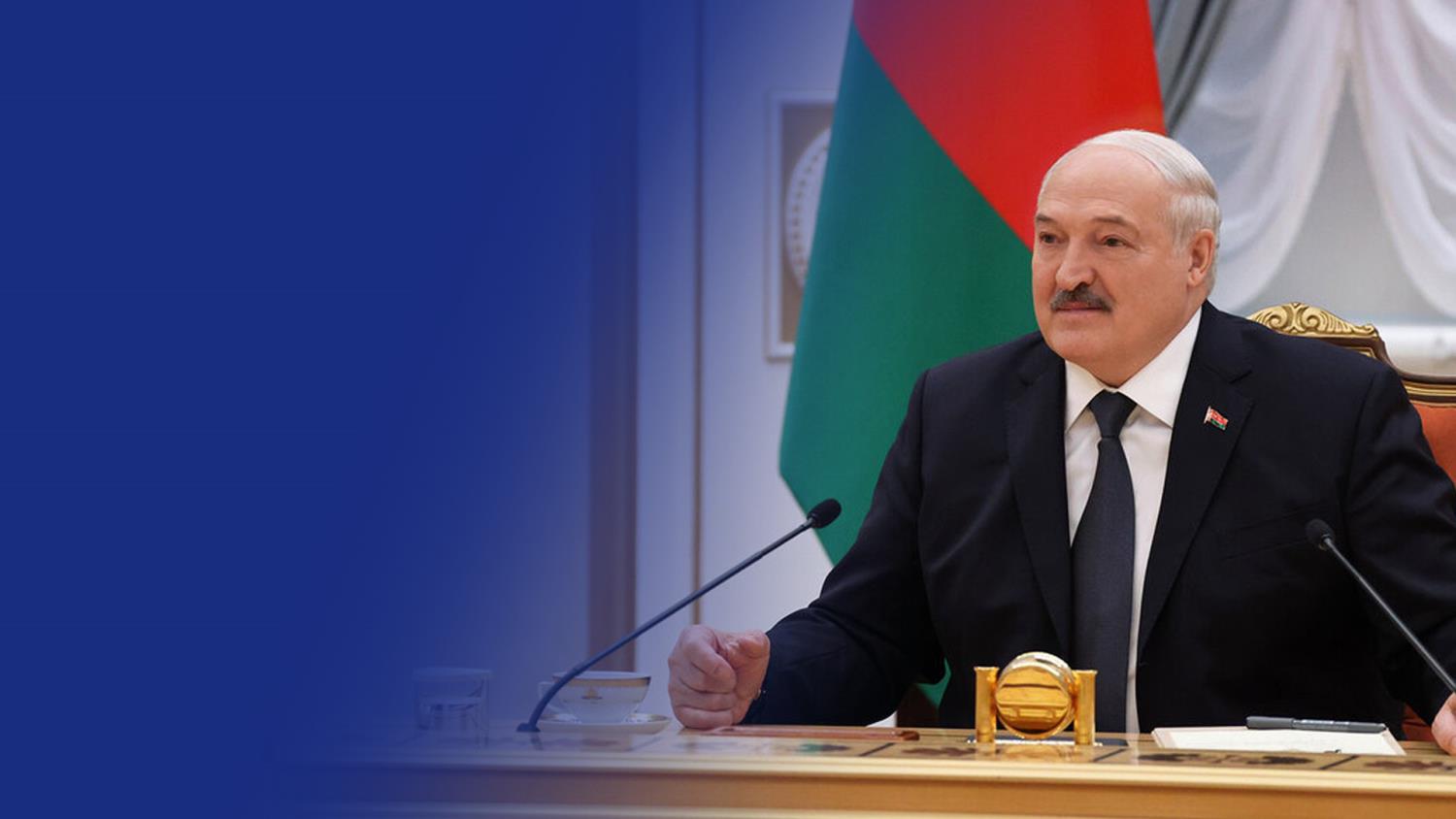 Идея народного единства пронизывает всю нашу историю. Здесь испокон веков находили приют люди, бежавшие от религиозных войн, междоусобиц, гонений. А в дни лихолетья они объединялись с местным населением, давали отпор врагу, побеждали и сообща строили свое белорусское счастье. Таков ключ к пониманию шифра жизни на нашей земле - нашей с вами.
“
Президент Республики Беларусь А.Г.Лукашенко 
Встреча с представителями разных национальностей, проживающих в Беларуси 12 сентября 2024 г.
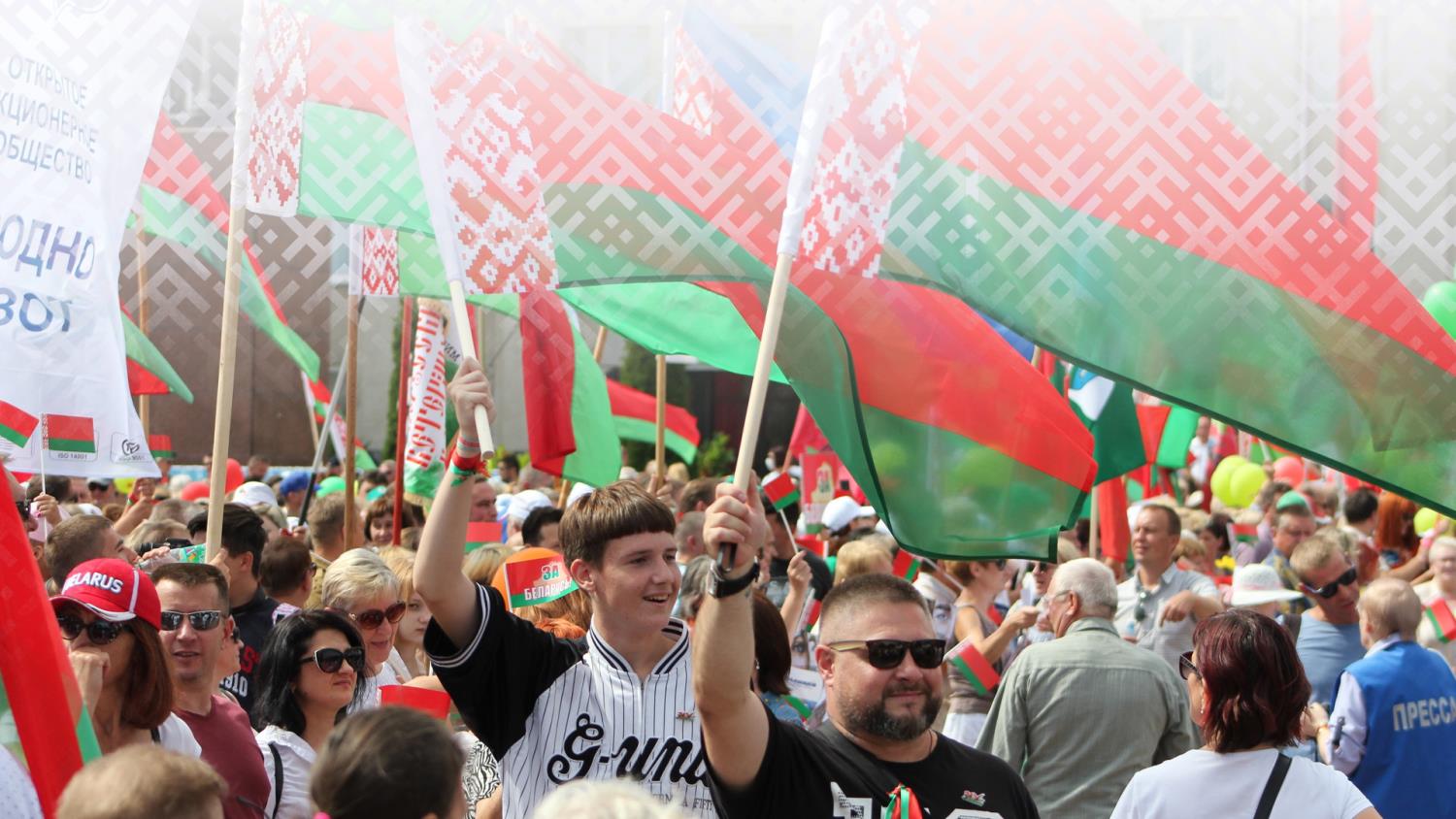 ОБЩЕСТВЕННОЕ СОГЛАСИЕ КАК ОСНОВА СТАБИЛЬНОГО РАЗВИТИЯ БЕЛОРУССКОГО ОБЩЕСТВА
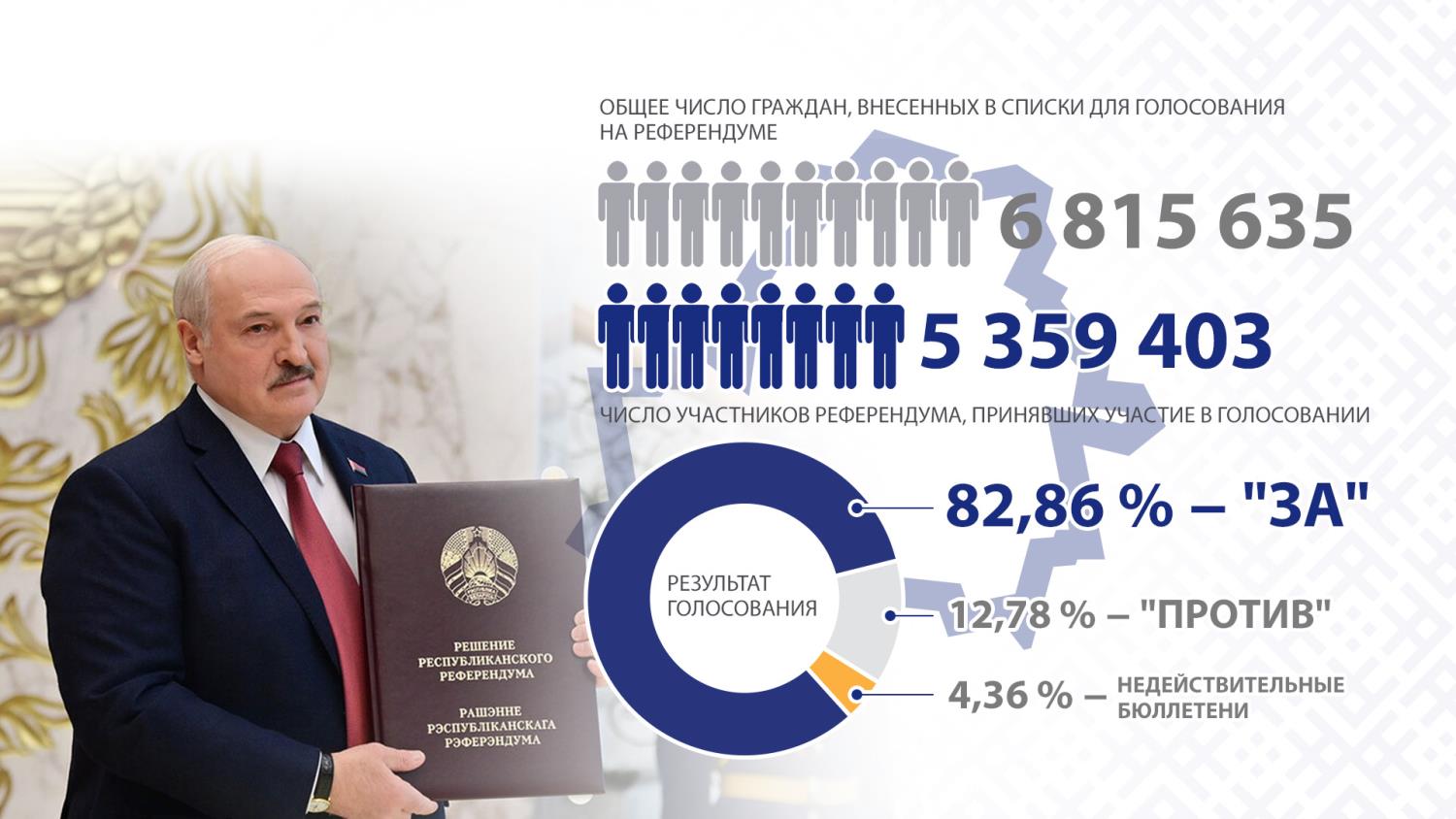 РЕФЕРЕНДУМ 2022 ГОДА В ЦИФРАХ
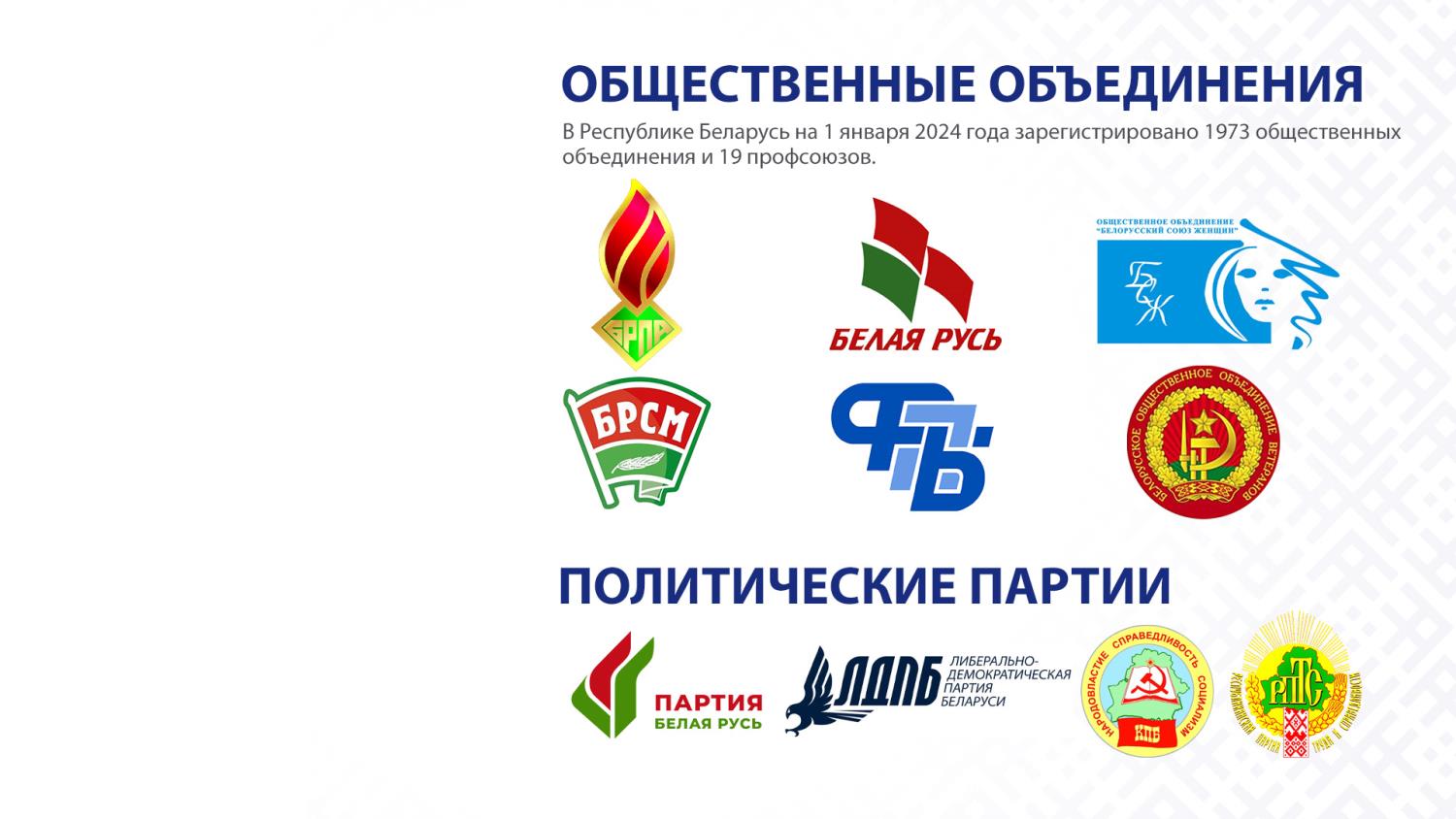 ГРАЖДАНСКОЕ ОБЩЕСТВО БЕЛАРУСИ
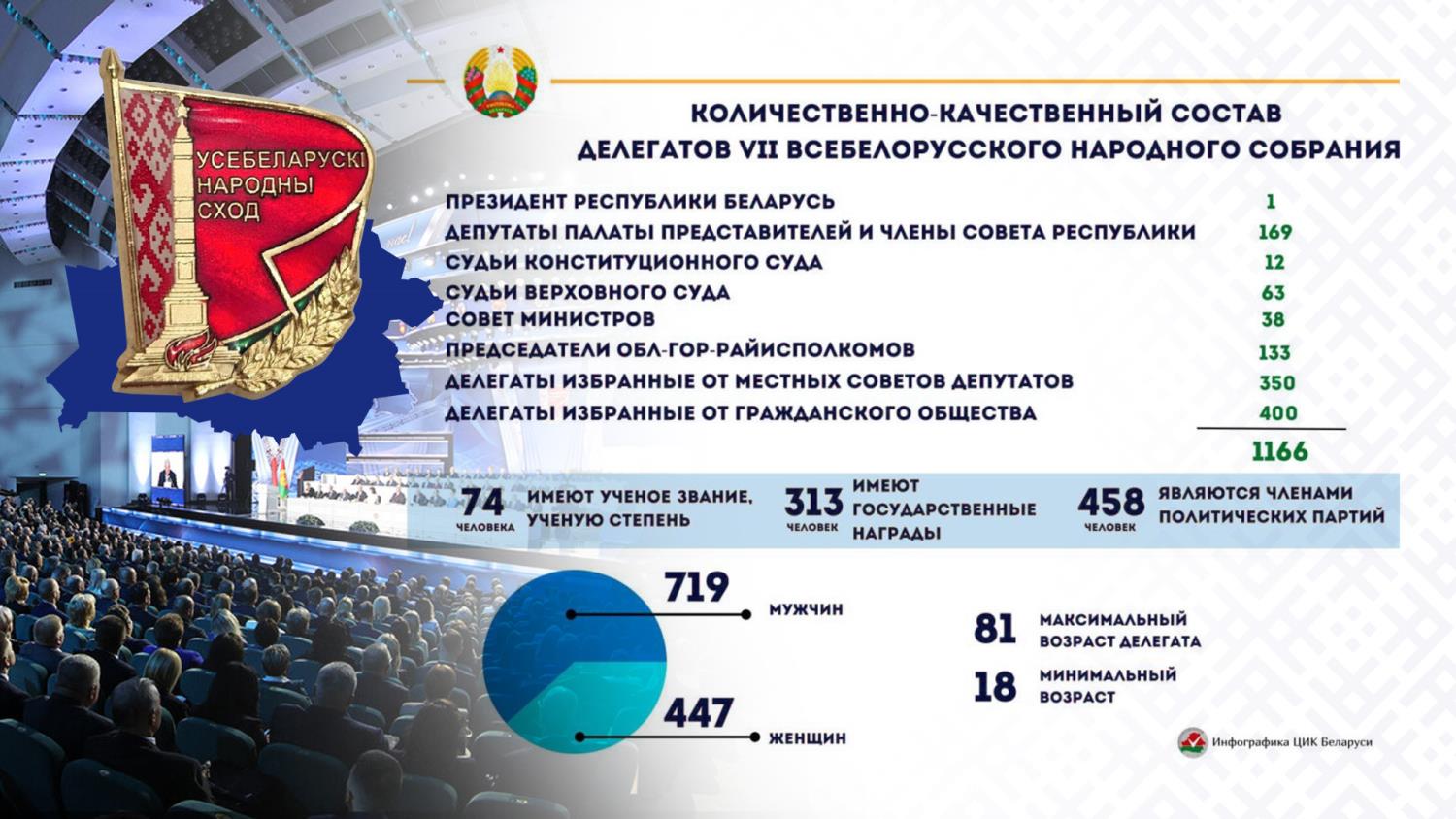 “
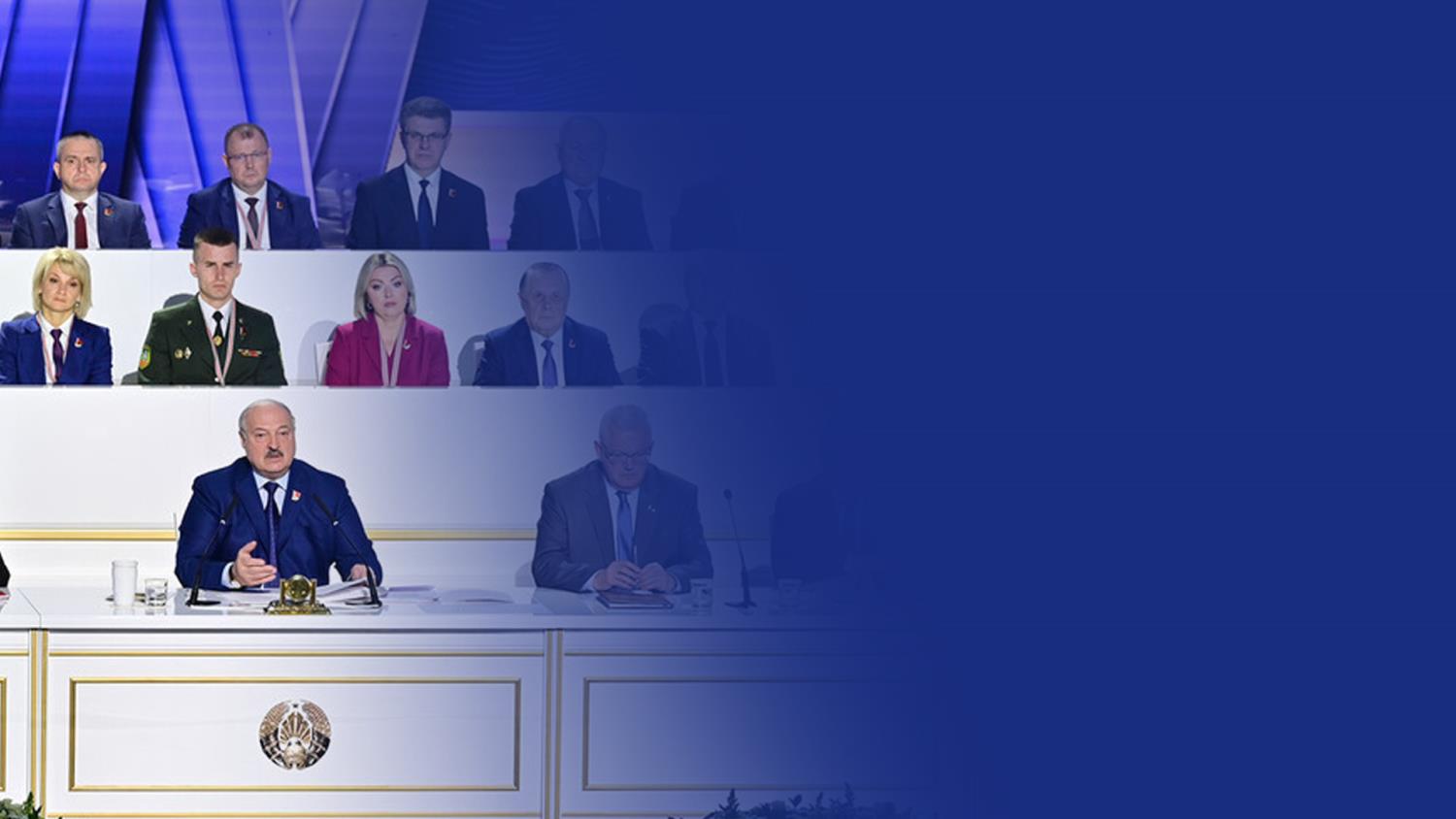 Принятые решения послужат прочной основой для сохранения белорусского народа как уникальной исторической общности и приумножения национального достояния, созданного целыми поколениями.
“
Президент Республики Беларусь А.Г.Лукашенко 
Второй день заседания VII Всебелорусского народного собрания25 апреля 2024 г.
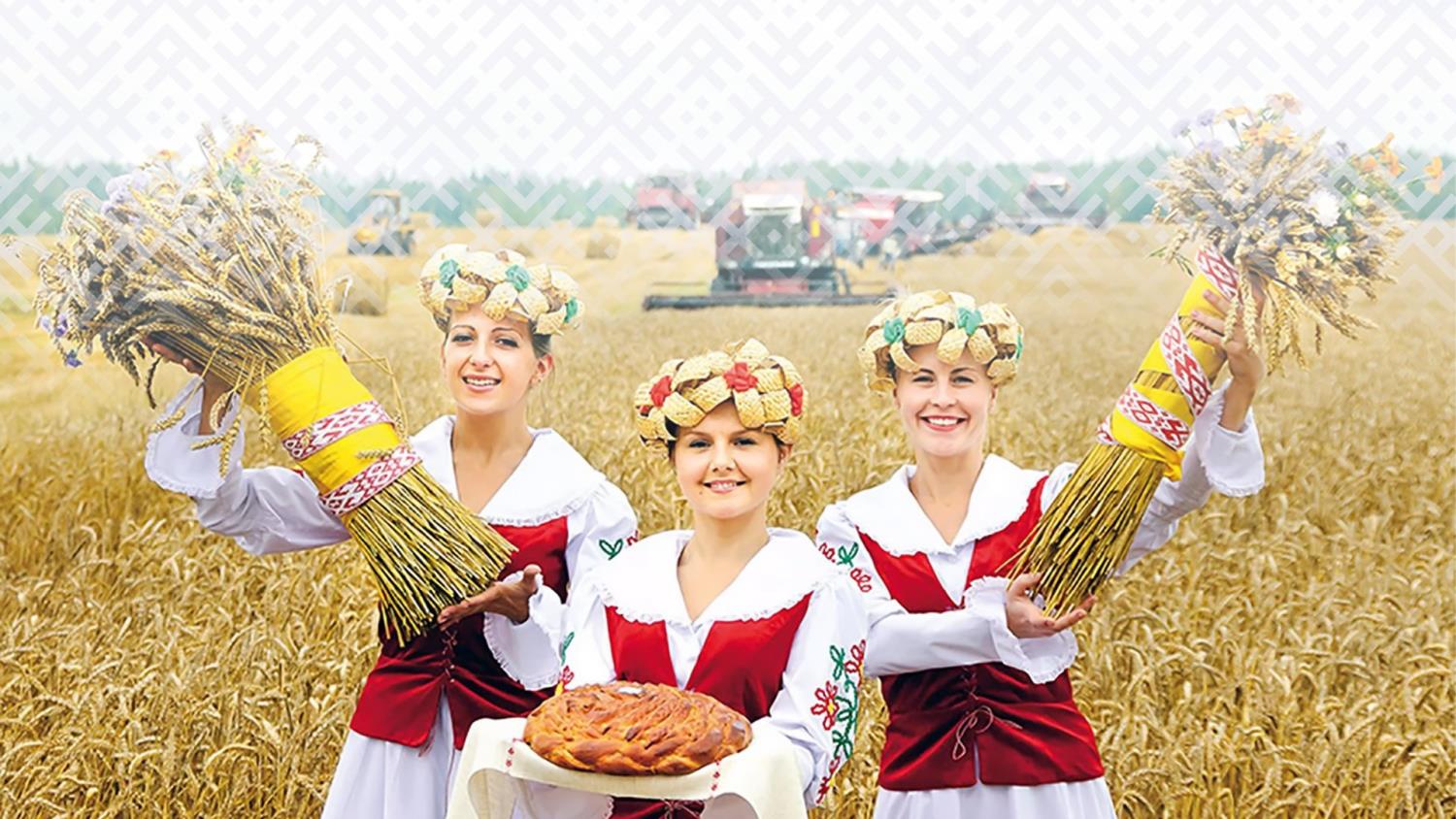 ГОСТЕПРИИМНАЯ БЕЛАРУСЬ
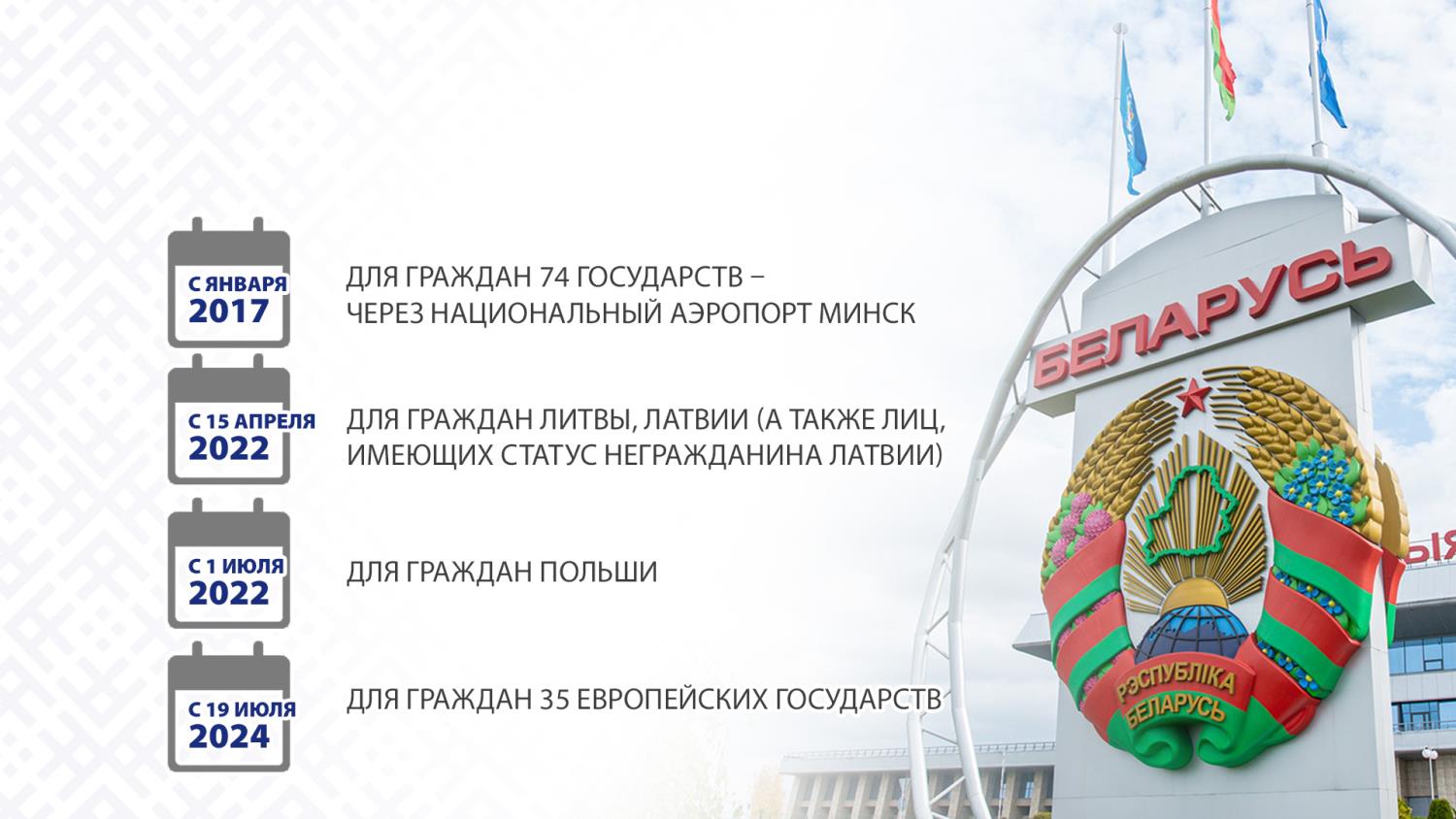 БЕЗВИЗОВЫЙ ПОРЯДОК ВЪЕЗДА ДЕЙСТВУЕТ
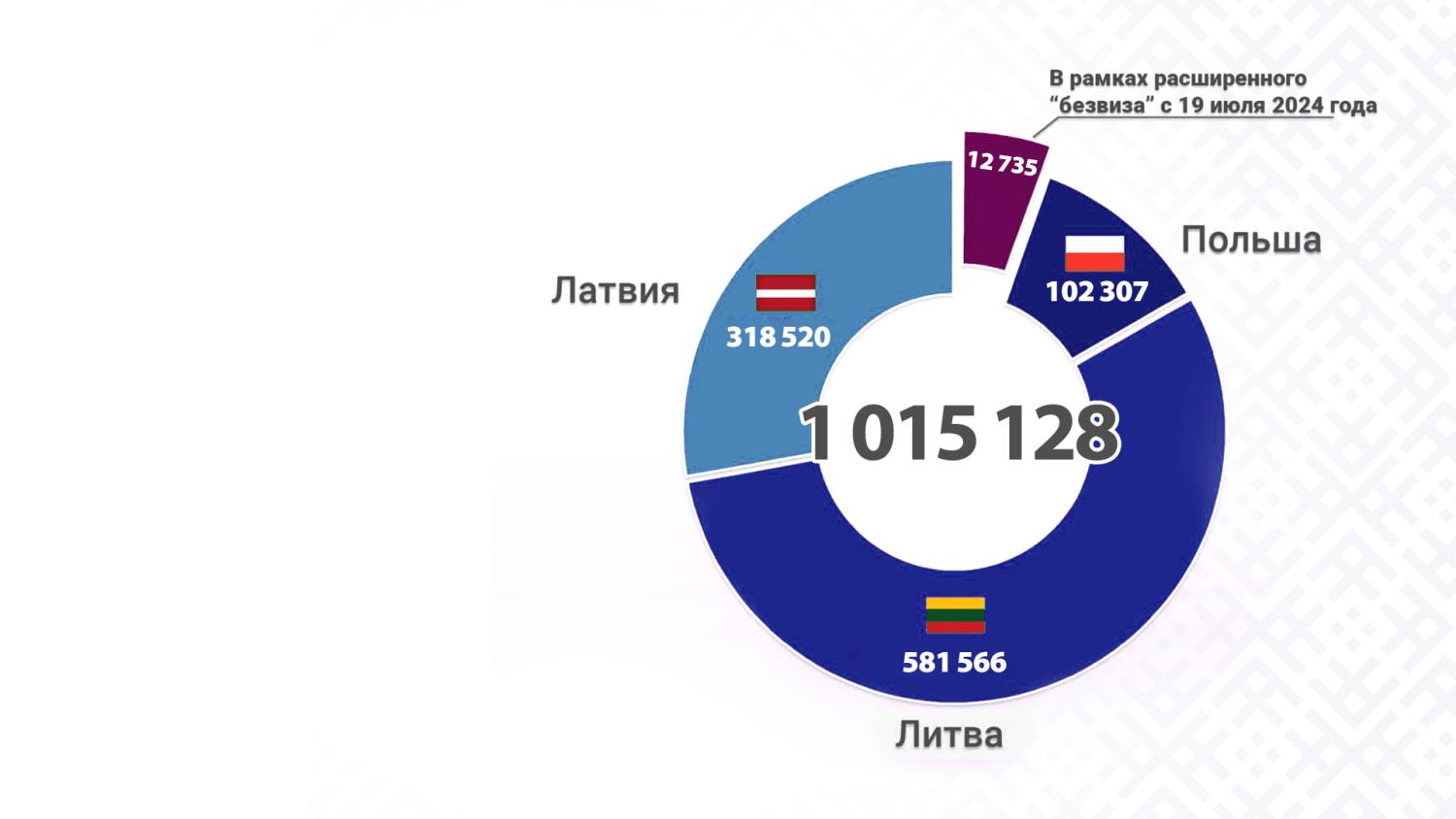 КОЛИЧЕСТВО ИНОСТРАНЦЕВ,
ПРИБЫВШИХ В БЕЛАРУСЬ ПО "БЕЗВИЗУ"
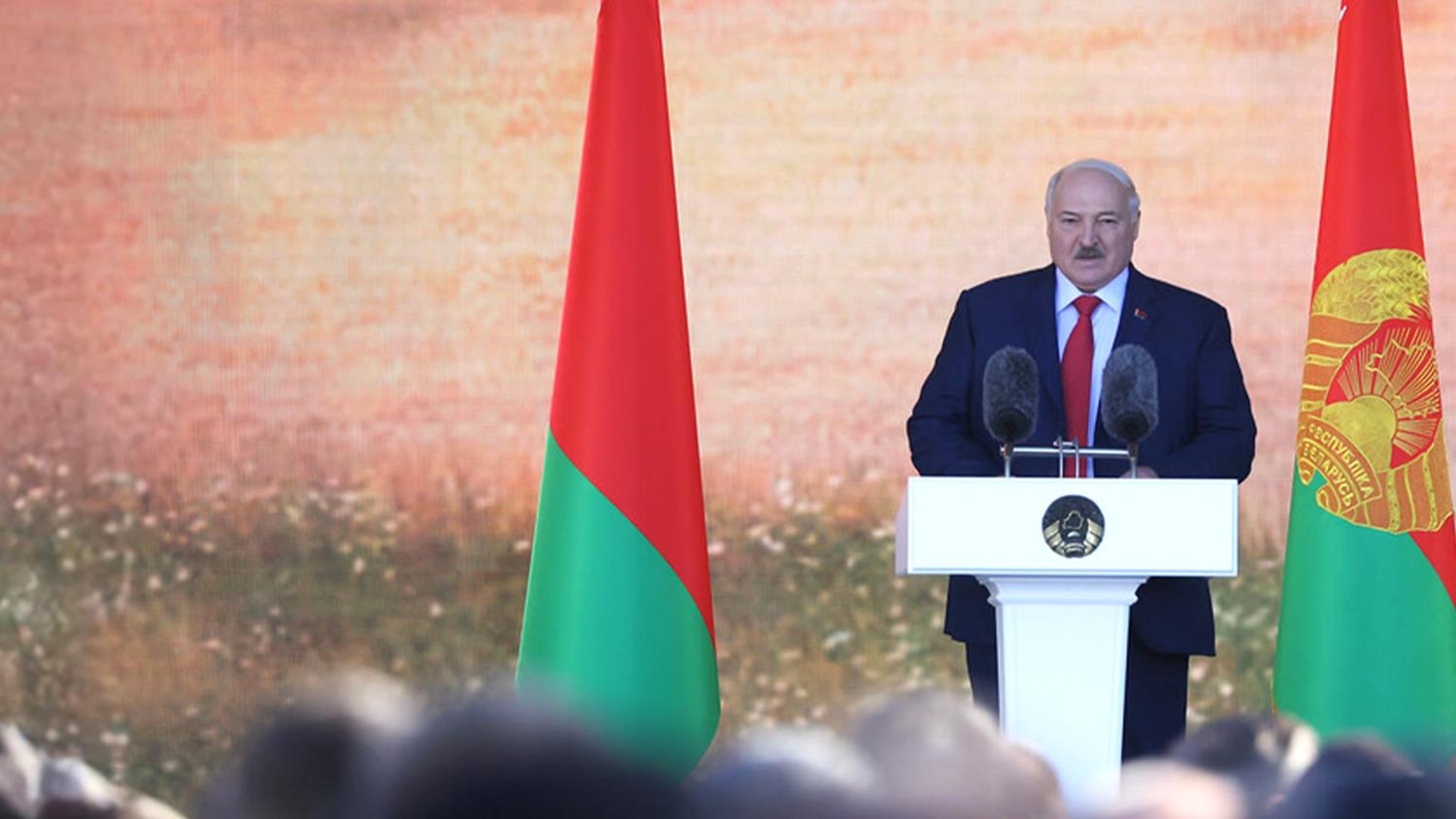 “
Они сюда с удовольствием едут, несмотря на вранье, которое распространяют о белорусском государстве и чего бы нам это ни стоило, мы эту привлекательность должны сохранять. Я уже не раз говорил, что народы не должны страдать из-за глупости своих руководителей.
“
Президент Республики Беларусь А.Г.Лукашенко 
Торжественная церемония чествования аграриев на фестивале-ярмарке "Дажынкі-2024" в г.Мосты  2 ноября 2024 г.
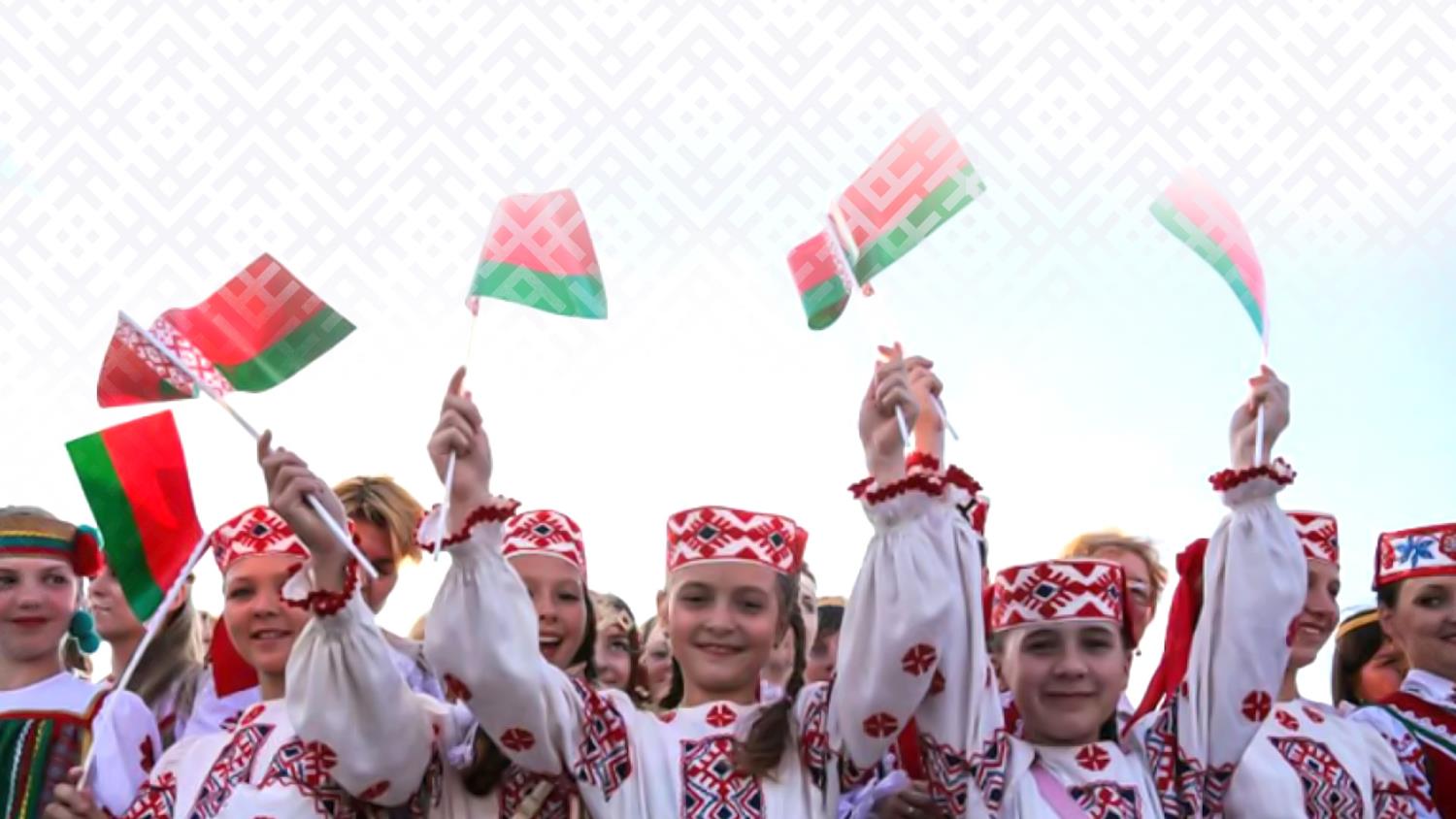 МИРОЛЮБИВАЯ ВНЕШНЯЯ ПОЛИТИКА БЕЛАРУСИ
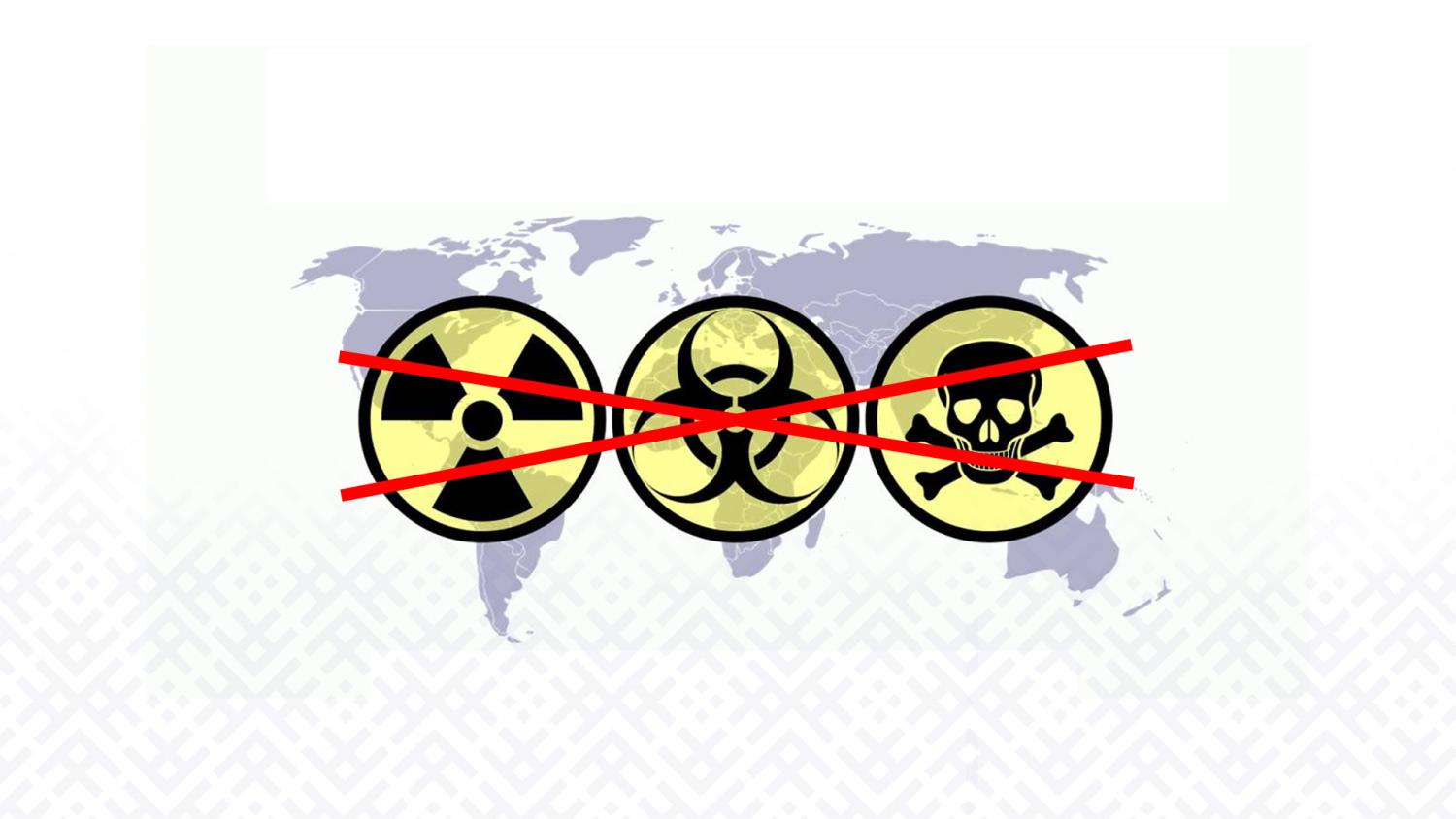 РЕСПУБЛИКА БЕЛАРУСЬ ЯВЛЯЕТСЯ АВТОРОМ РЯДА ИНИЦИАТИВ, НАПРАВЛЕННЫХ НА УКРЕПЛЕНИЕ ГЛОБАЛЬНОЙ И РЕГИОНАЛЬНОЙ БЕЗОПАСНОСТИ
Еще будучи в составе СССР, Беларусь регулярно инициировала принятие Генеральной Ассамблеей ООН резолюции «Запрещение разработки и производства новых видов оружия массового уничтожения и новых систем такого оружия: доклад Конференции по разоружению»
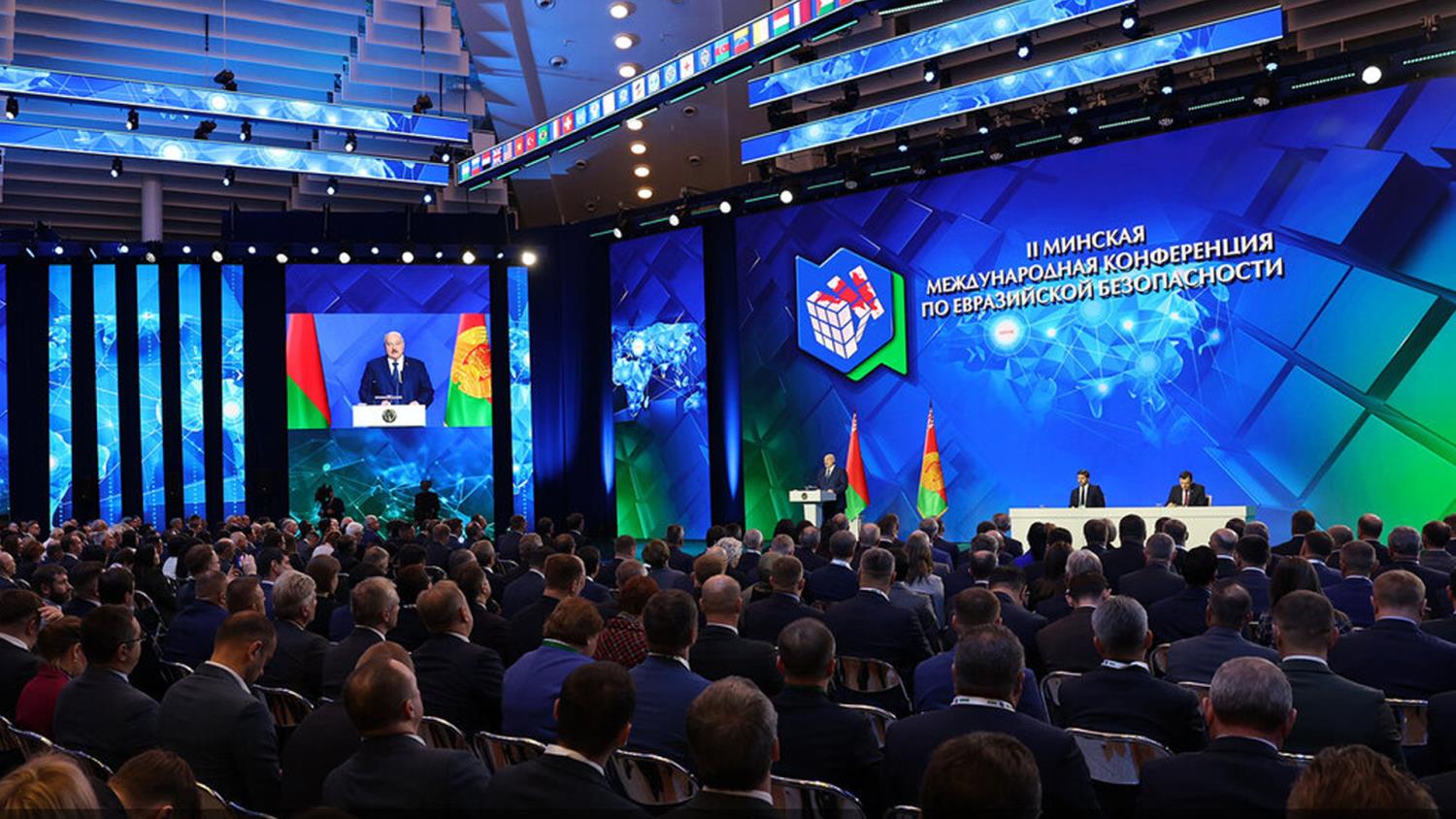 В ОКТЯБРЕ 2023 Г. И В ОКТЯБРЕ–НОЯБРЕ 2024 Г. В Г.МИНСКЕ ПРОШЛИ I И II МЕЖДУНАРОДНЫЕ КОНФЕРЕНЦИИ ПО ЕВРАЗИЙСКОЙ БЕЗОПАСНОСТИ
НАЧАТА РАЗРАБОТКА «ЕВРАЗИЙСКОЙ ХАРТИИ МНОГООБРАЗИЯ И МНОГОПОЛЯРНОСТИ В XXI ВЕКЕ»
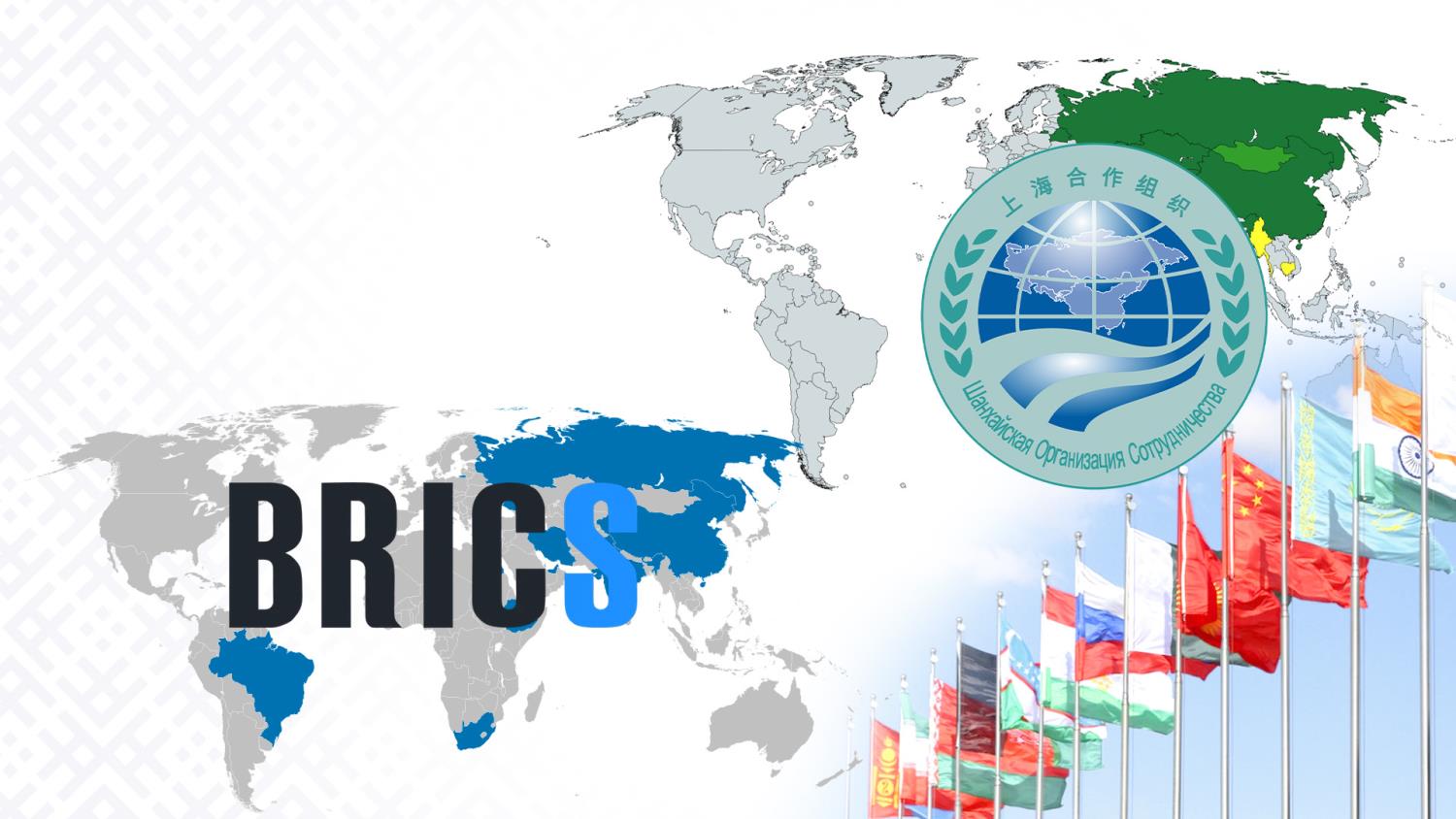 АКТИВИЗИРУЮТСЯ ПРОЦЕССЫ РЕГИОНАЛИЗАЦИИ И ФОРМИРОВАНИЯ НОВЫХ ЦЕНТРОВ СИЛЫ
“
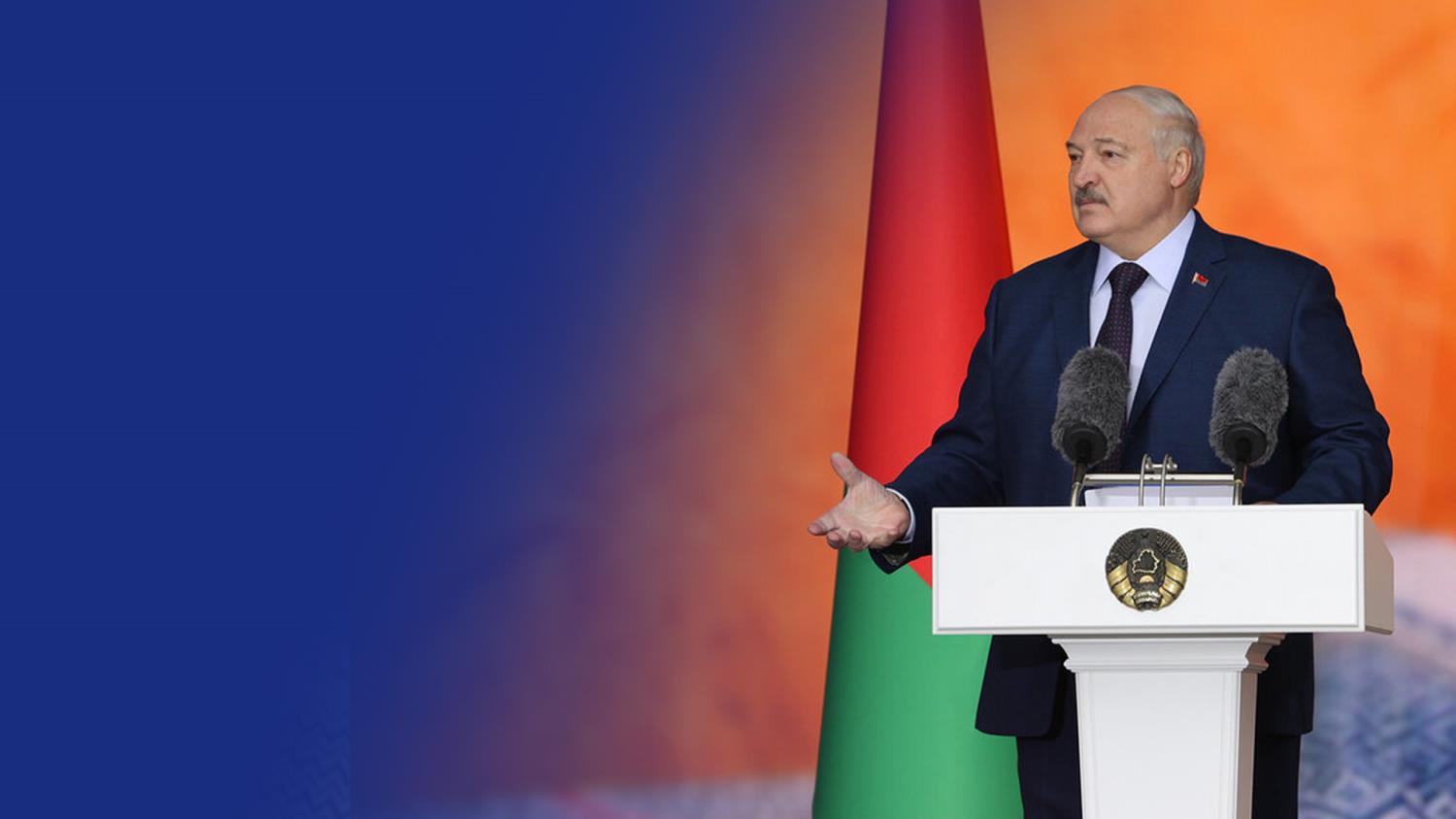 Все трудятся на общий результат. Все разные, а семья одна. И ответственность за нее тоже общая…
Разорвать и прихватить Беларусь желающих много. Как только расслабимся и самоуспокоимся – исчезнем с карты мира. Как уже говорил, в следующие пять лет отшлифуем страну и приведем ее в идеальное состояние.
“
Президент Республики Беларусь А.Г.Лукашенко 
Торжественная церемония чествования аграриев фестиваля-ярмарки "Дажынкi-2024" в г.Климовичи 16 ноября 2024 г.